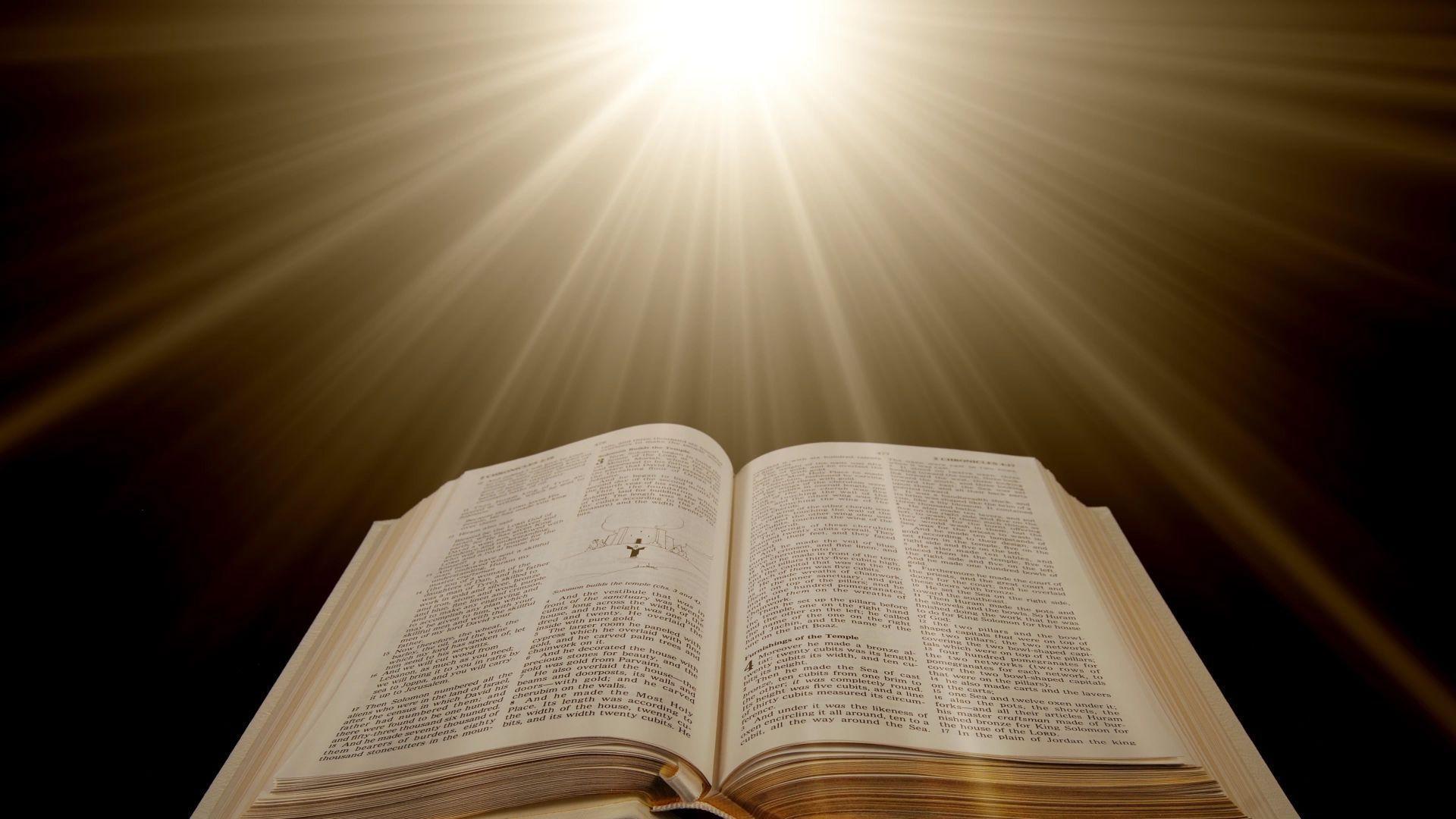 Preacher, Preparation, 
Presentation
A class on making and preaching sermons
Session 24
Developing 
A Sermon
Concluding 
Effectively
Continued
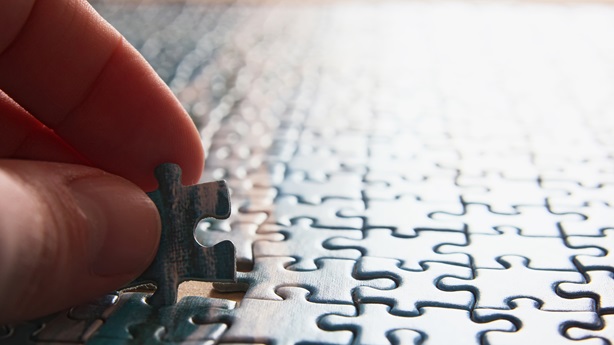 Conclusion: 
	- The piece that 
		ties and 			applies
Purpose of Conclusions 

	- Emphasizing main point 
	- Send-Off (Action) 
	- Landing
Kinds of Effective Conclusions

Connecting to Introduction 
	“The rest of the story.”
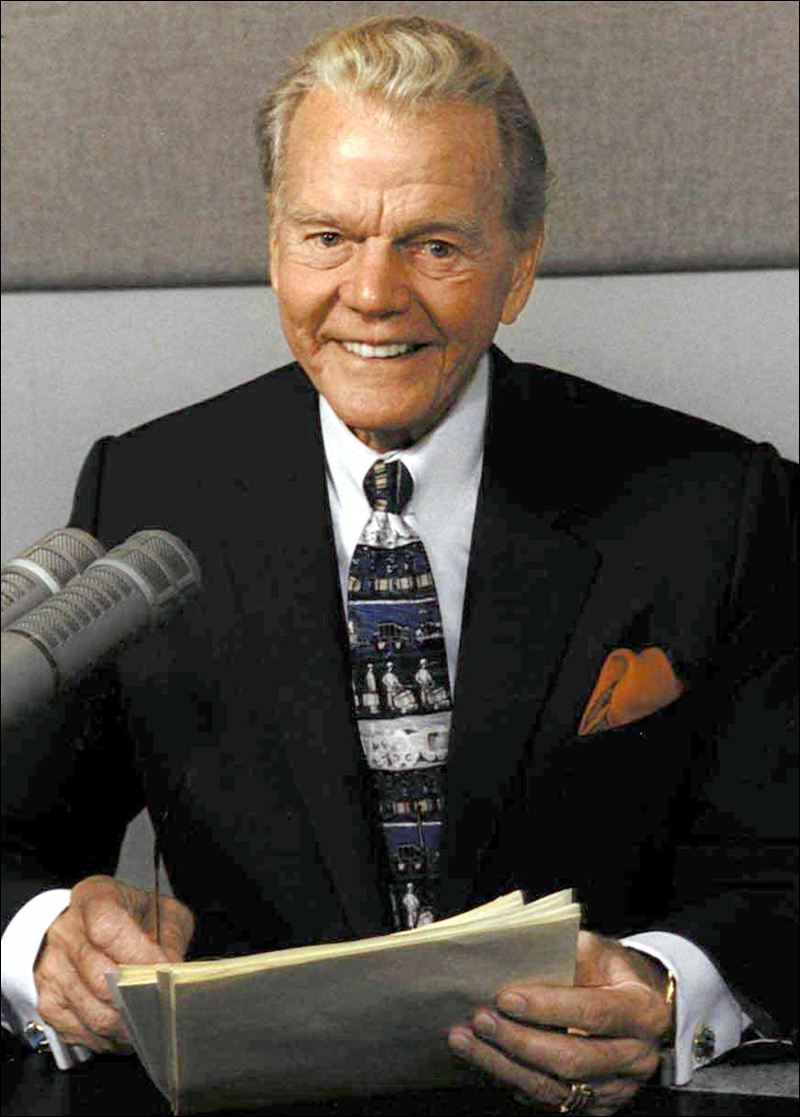 Kinds of Effective Conclusions

Connecting to Introduction 
	“The rest of the story.” 
	Picking up story
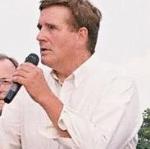 Jeff Strite 
sermoncental.com
It was Palm Sunday 8-year-old Bobby stay home because of strep throat. When the family returned home carrying palm branches, he asked what they were for. His mother explained "People held them over Jesus' head as he walked by". The boy sighed and said. “Wouldn't you know it, The one Sunday I don't go… Jesus shows up!”
Kinds of Effective Conclusions

Connecting to Introduction 
Illustration of your point
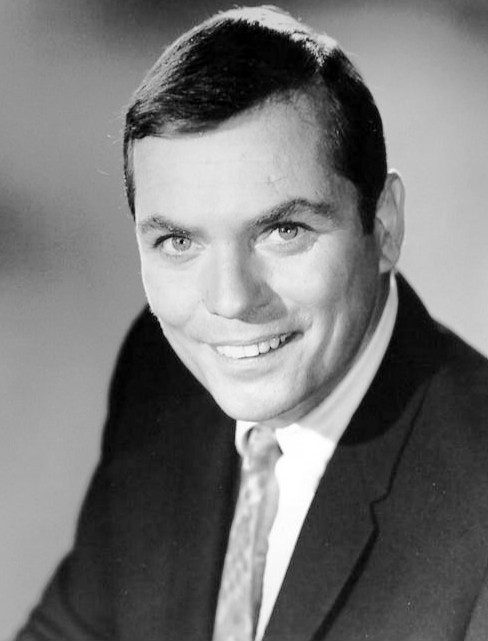 Peter 
Marshall
Kinds of Effective Conclusions

Connecting to Introduction 
Illustration of your point
An Action
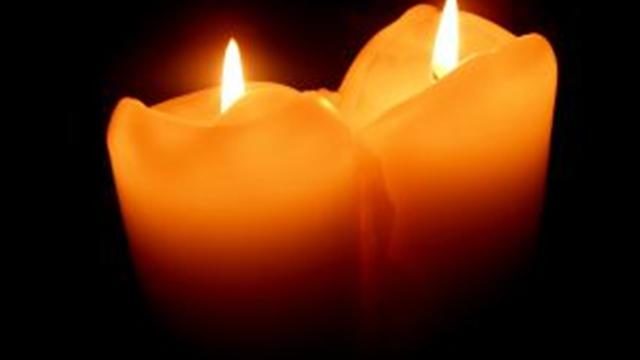 Rachel Blom
Writing sins 
Nailing into cross 
Coming forward 
Praying together 
Picking up a stone 
Writing on a mirror 
Writing names
Kinds of Effective Conclusions

Connecting to Introduction 
Illustration of your point
An Action 
An Appeal 
	Stewardship?
	Response to Gospel 
	Sign up for a program
	Introduction of mission
Kinds of Effective Conclusions

Connecting to Introduction 
Illustration of your point
An Action 
An Appeal 
With Scripture
6 Then I heard what sounded like a crowd, like the sound of a roaring waterfall, like loud peals of thunder. I heard them say, “Praise God! For the Lord, our Almighty God, is King! 7 Let us rejoice and be glad; let us praise his greatness!
Revelation 19
Kinds of Effective Conclusions

Connecting to Introduction 
Illustration of your point
An Action 
An Appeal 
With Scripture 
Casting a Vision
Can you imagine?

	- Family 
	- Community 
	- Church
	- World 
	- Mission
Kinds of Effective Conclusions

Connecting to Introduction 
Illustration of your point
An Action 
An Appeal 
With Scripture 
Casting a Vision
Encouragement
Kinds of Effective Conclusions

Connecting to Introduction 
Illustration of your point
An Action 
An Appeal 
With Scripture 
Casting a Vision
Encouragement
Piercing Question